Higher Education Faculty Series: "Making the Illinois Early Learning and Development Standards Come Alive for Your Preservice Students"
Gaye Gronlund, M.A.
Early Childhood Education Consultant
Tucson, AZ & Traverse City, MI
gayegronlund@yahoo.com
Gaye Gronlund www.gayegronlund.comResources available from www.redleafpress.org or www.naeyc.org
Planning for Play, Observation, and Learning in Preschool and Kindergarten

Developmentally Appropriate Play: Guiding Young Children to Higher Levels (with parent brochure, Why Children Play)

Developmentally Appropriate Play Stories Volume 1 (an interactive video program)

Make Early Learning Standards Come Alive 2nd edition: Connecting Your Practice and Curriculum to State Guidelines 

Focused Observations 2nd edition: How to Observe Young Children for Assessment and Curriculum Planning (coauthor, Marlyn James)

Focused Portfolios: A Complete Assessment for the Young Child (coauthor, Bev Engel)

Early Learning Standards and Staff Development: Best Practices in the Face of Change (coauthor, Marlyn James) 

Produced the CD-Rom accompanying Developmentally Appropriate Practice in Early Childhood Programs, 3rd Edition, NAEYC and the DVDs, “The New Developmentally Appropriate Practice”, “DAP and Intentionality” and “DAP and Play”
©Gaye Gronlund 2015
Key Points for Today’s Webinar
©Gaye Gronlund 2015
Career and College Readiness
Illinois Learning Standards
(includes Common Core) Early Elementary through High School
Illinois Early Learning Standards for Kindergarten 
(includes Common Core) Ages 5 - 6 Years
Illinois Early Learning and Development Standards Ages 3-5 Years
Aligned with Head Start Child Development & Early Learning Framework
Illinois Early Learning Guidelines
Birth to Age 3 Years
4
4
The IELDS are NOT…
a curriculum

an assessment tool or developmental screening

an exhaustive resource of child development

a developmental checklist
©Gaye Gronlund 2015
[Speaker Notes: IELDS Misconceptions

Share: (Four bullets will appear as you click enter)
It is important to recognize and affirm what the IELDS are and are not.

IELDS are not a curriculum. The IELDS are to be integrated of a research based curriculum. 

IELDS are not an assessment tool or developmental screening. There are other screening tools such as ASQ-3 or assessment systems such as GOLD available and serve this purpose. 

IELDS are not an exhaustive resource of child development.

IELDS are not a developmental checklist.]
IELDS Facts
The IELDS provide a cohesive analysis of children’s development with common expectations and common language for 3-5 year olds.

They are a source of useful information and direction to preschool teachers when they are:
determining appropriate expectations for preschoolers
planning for individual children’s needs
implementing a play-based curriculum
using authentic, observational assessment procedures
©Gaye Gronlund 2015
[Speaker Notes: IELDS FACTS Share:  

The IELDS provide a cohesive analysis of children’s development with common expectations and common language for all early childhood professionals.

IELDS are a source of useful information and direction to preschool teachers when they are:
- determining appropriate expectations for preschoolers
- planning for individual children’s needs
- implementing a play-based curriculum
- and using authentic, observational assessment procedures]
Therefore…
Teachers in preschool classrooms in Illinois will focus on the Illinois Early Learning & Development Standards.
Teachers in kindergarten classrooms will focus on the Common Core State Standards for the end of kindergarten.
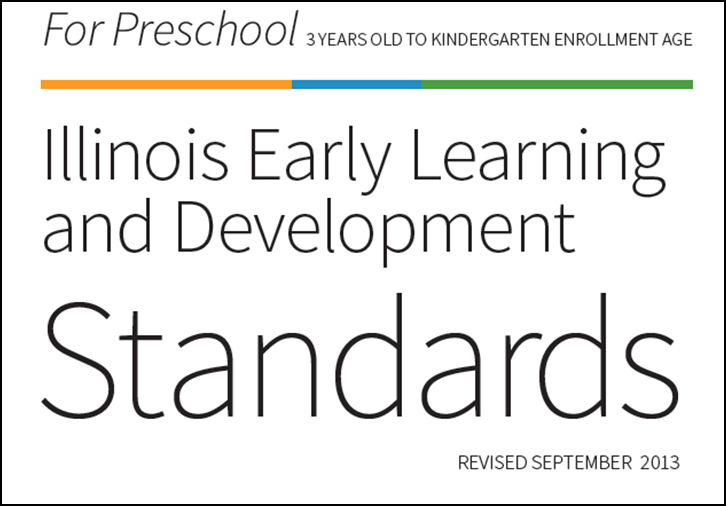 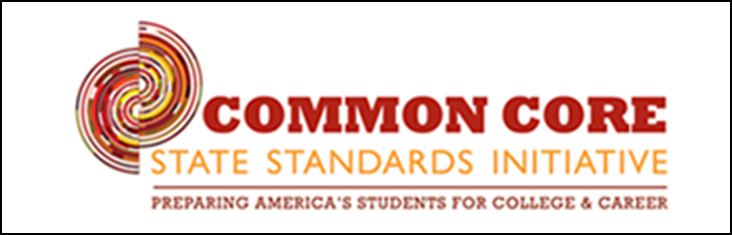 ©Gaye Gronlund 2015
You can make the standards come alive for your students by…
Familiarizing them with the IELDS document

Helping them see the connection between play-based preschool curriculum and standards – they can and do go together!

Clarifying how standards can fit with authentic, observational assessment processes
©Gaye Gronlund 2015
These sections make for great discussions
The Preface & 
Introductory Letter
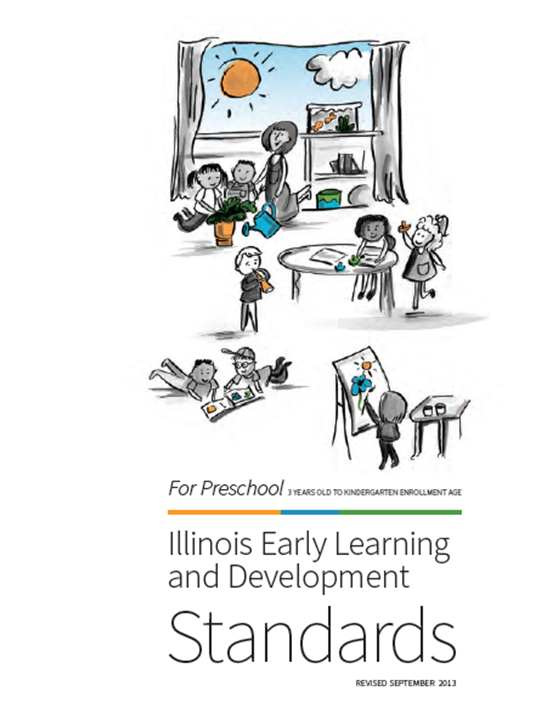 Purposes, Uses & Terminology
The Guiding Principles
How to Navigate Page
©Gaye Gronlund 2015
There are 8 domains/sections
Language Arts

2. Mathematics

3. Science

4. Social Studies
5. Physical Development & Health

6. The Arts

7. English Language Learner Home Language Development

8. Social/Emotional Development
©Gaye Gronlund 2015
Every domain section begins with an illustrativestory and an introduction to the domain.Again, great discussion material!
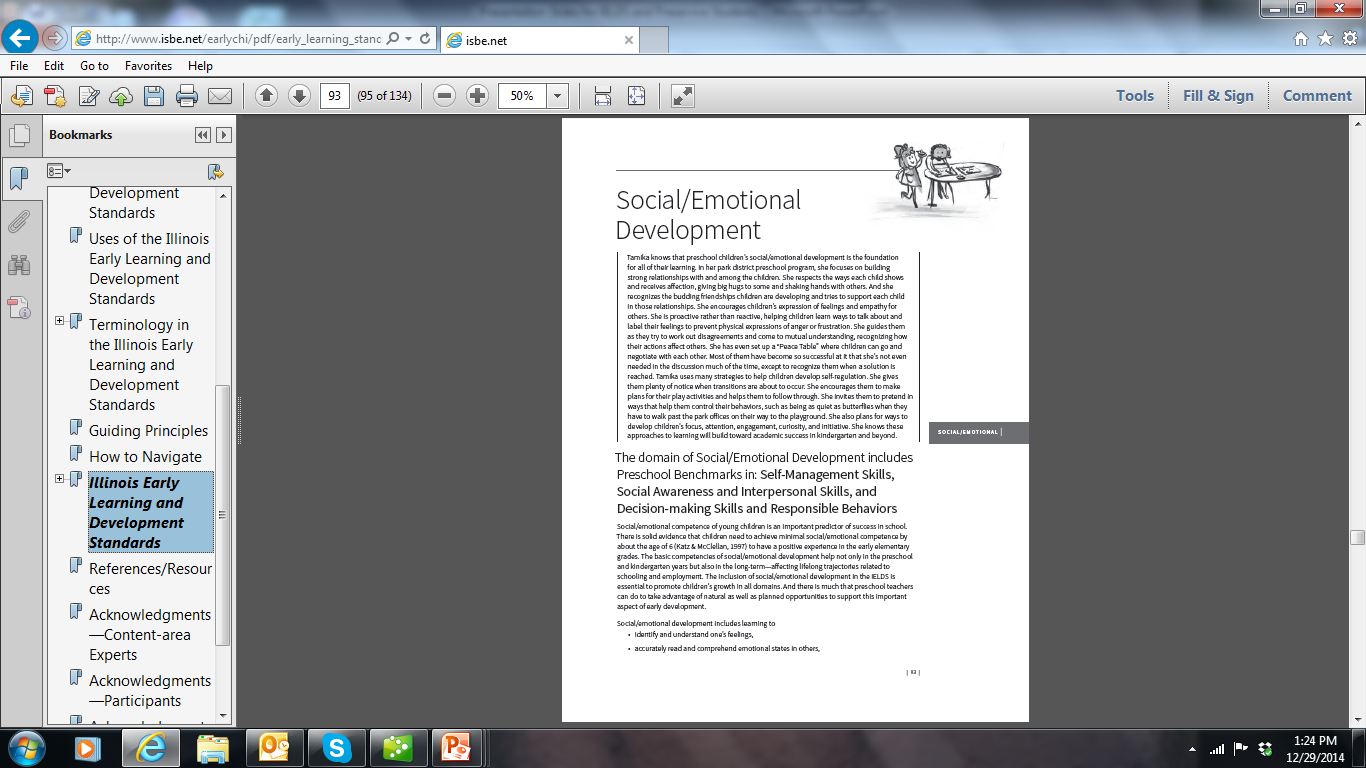 ©Gaye Gronlund 2015
The Preschool Benchmarks are the Core of the IELDS
12
[Speaker Notes: PRESCHOOL BENCHMARKS 
Share:
The Preschool Benchmarks are the core of the IELDS. The benchmarks drive curriculum, instruction, and assessment (throughout the day we will discuss how to incorporate the IELDS into curriculum and assessment).
The Preschool Benchmarks provide teachers with specific ways that preschool children demonstrate learning standards. 
The benchmarks are unique to preschool children. 
A Summary Benchmark Index is provided beginning on page 160 in the IELDS for easy reference. 

Direct participants:
To page 160 in the IELDS where the Summary Benchmark Index is located in the IELDS document. (Activity continues on next slide).]
And, each benchmark page contains 6 elements:
Preschool 
Benchmarks
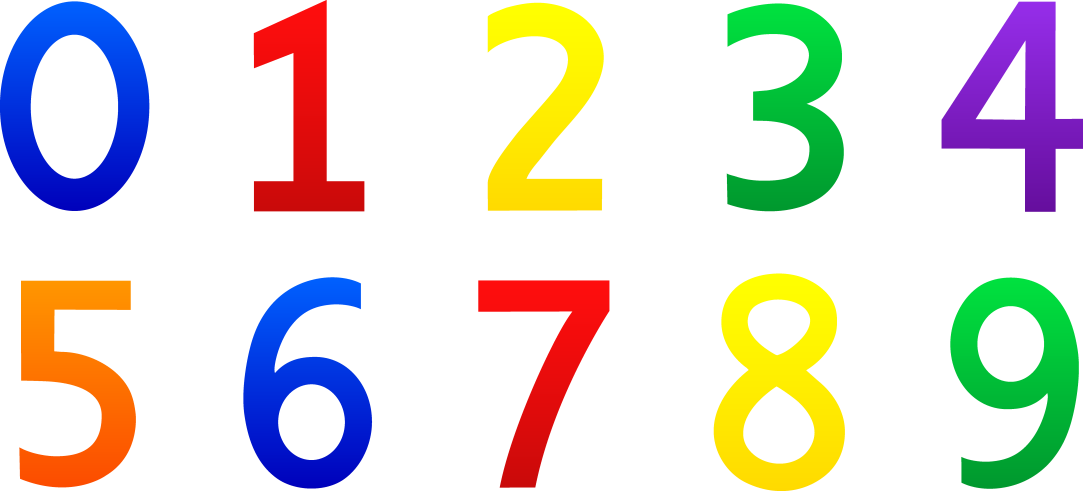 Domain
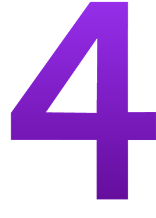 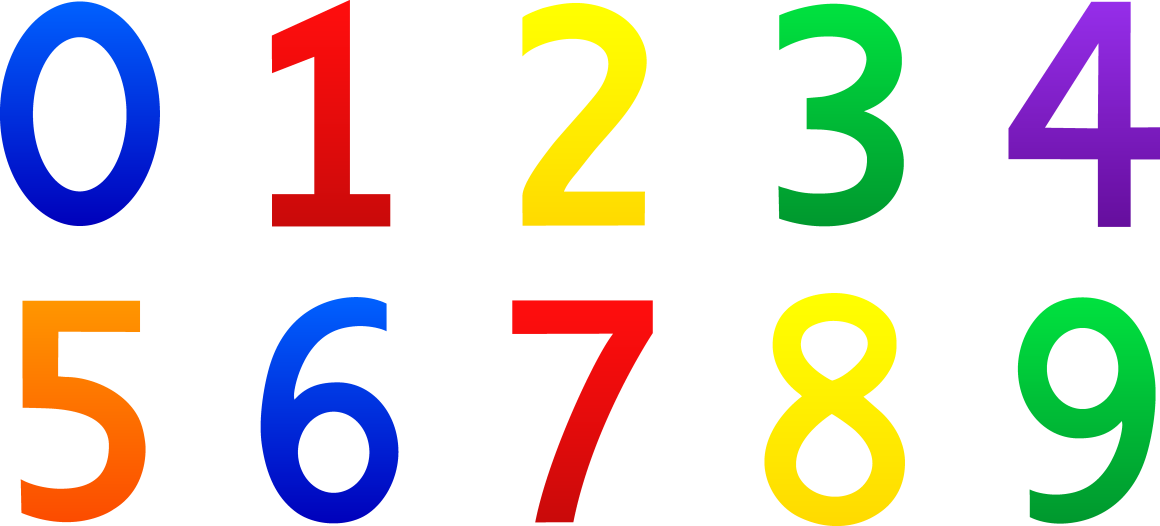 Goal
Example
Performance
Descriptors
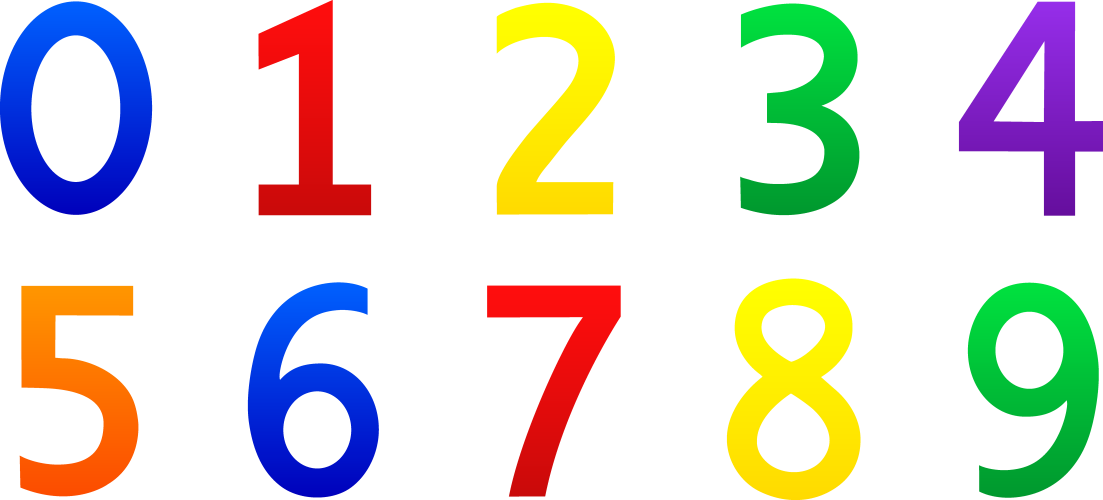 Learning 
Standards
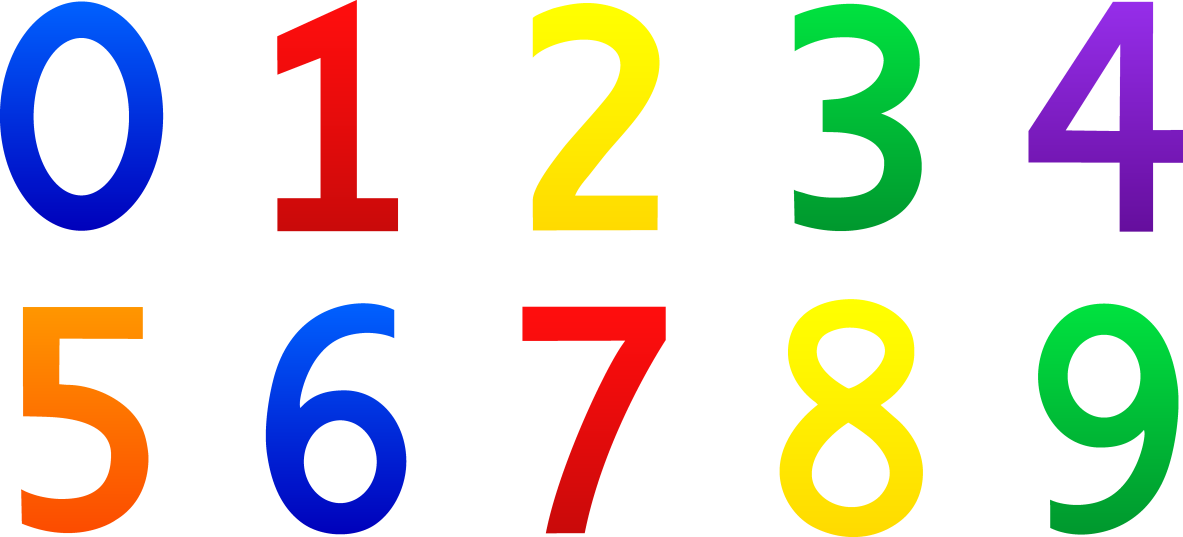 Common Core
State Standards
Alignment
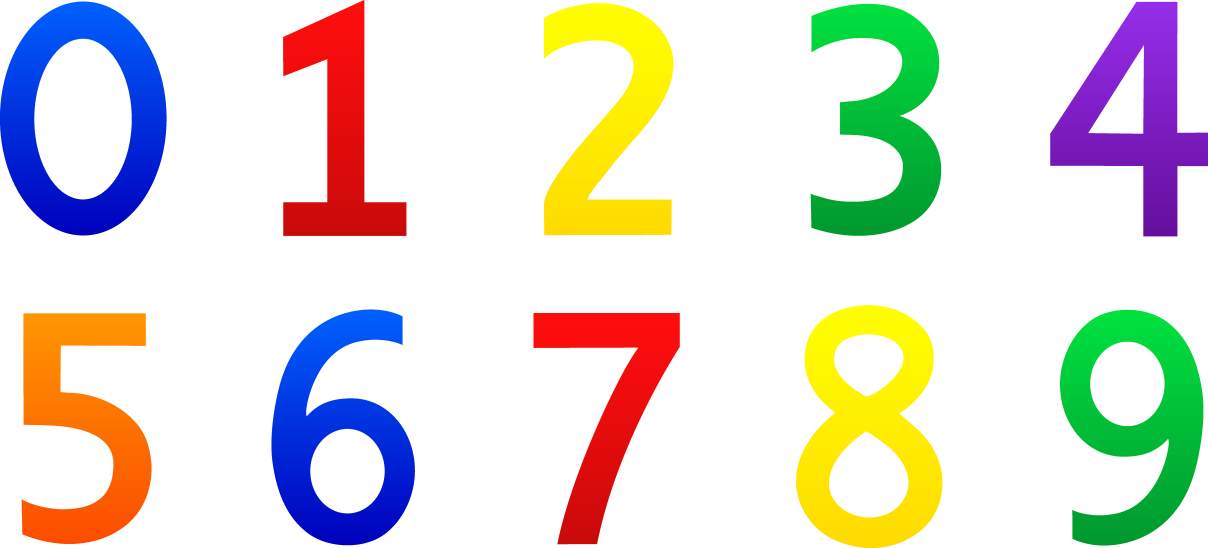 ©Gaye Gronlund 2015
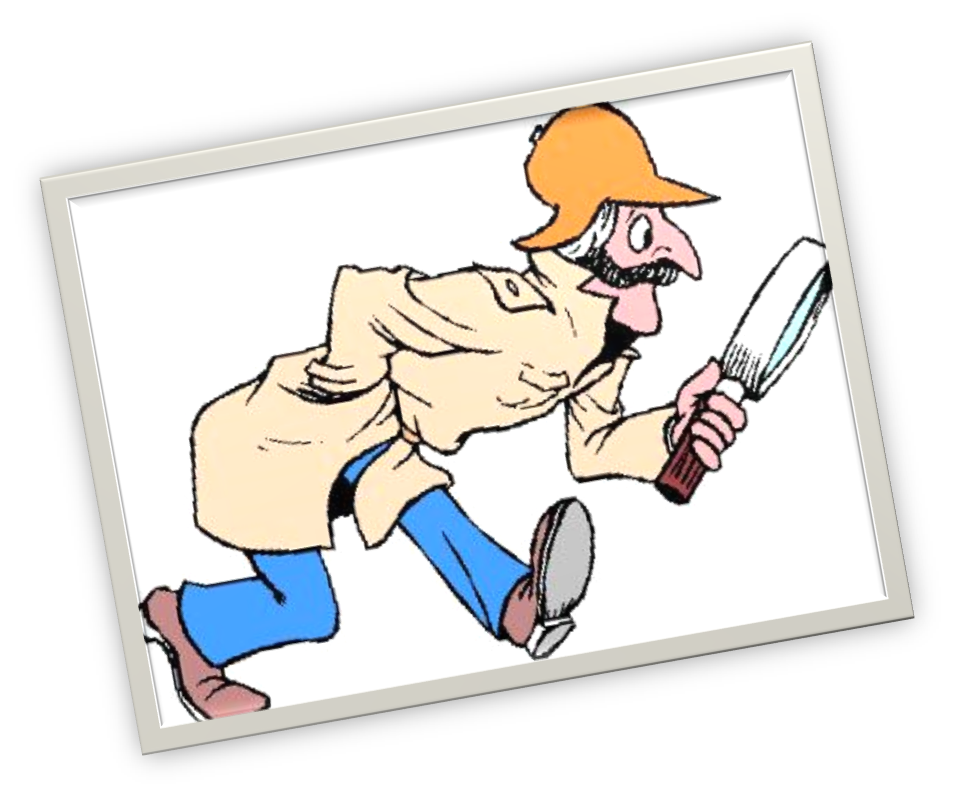 Identify the domain
Find the page on which the benchmark appears
Look at the other benchmarks on that page
©Gaye Gronlund 2015
What domain best matches each of the following benchmarks?
#1. Identify body parts and their functions.

#2. Sort, order, compare, and describe objects according to characteristics or attribute(s).

#3. Exhibit eagerness and curiosity as a learner.

#4. With teacher assistance, recognize and match words that rhyme.

#5. Describe or respond to their own creative work or the creative work of others.
#6. Experiment with changes in matter when combined with other substances.

#7. Describe some common jobs and what is needed to perform those jobs.

#8. Participate in group projects or units of study designed to learn about a topic of interest.

#9. Informally solve simple mathematical problems presented in a meaningful context.

#10. CHALLENGE: Where would you find  a benchmark about a child knowing his/her colors?
15
[Speaker Notes: SCAVENGER HUNT ACTIVITY continued…
Handout #4
This slide is of the handout #4 which the participants have been provided.]
List of Benchmarks for Scavenger Huntwith correct domains, numbers, and pages
#1. Identify body parts and their functions. Physical Development and Health 23.A.ECa page 110

#2. Sort, order, compare, and describe objects according to characteristics or attribute(s). Mathematics 8.A.ECa page 52

#3. Exhibit eagerness and curiosity as a learner. Social/Emotional Development 30.C.ECa page 137 

#4. With teacher assistance, recognize and match words that rhyme. Language Arts 4.C.ECb page 35

#5. Describe or respond to their own creative work or the creative work of others. The Arts 25.B.ECa page 121

#6. Experiment with changes in matter when combined with other substances. Science 12.C.ECb page 66
#7. Describe some common jobs and what is needed to perform those jobs. Social Studies 15.A.ECa page 82
#8. Participate in group projects or units of study designed to learn about a topic of interest. Language Arts 5.C.ECa page 39	

#9. Informally solve simple mathematical problems presented in a meaningful context. Mathematics 6.B.ECd page 46

#10. CHALLENGE: Where would you find  a benchmark about a child knowing his/her colors? Mathematics 8.A.ECa sorting & comparing by attribute; 8.A.Ecb simple patterns (page 52); Language Arts 1.E.ECb curiosity and interest in new words; 1.E.ECc With teacher assistance, use new words (page 26)
16
The Example Performance Descriptors
Describe small steps of progress toward preschool benchmarks
Serve as a guide for teachers, 
not as an assessment tool
There are three levels of performance descriptors in the IELDS:  Exploring, Developing, and Building
17
[Speaker Notes: EXAMPLE PERFORMANCE DESCRIPTORS 

Share:  (three bullets fly in at the click of the mouse)

The example performance descriptors are provided in the IELDS to give examples that describe small steps of progress that children may demonstrate as they work toward preschool benchmarks. They are not intended to replace the IELDS nor are they all-inclusive. They are a resource to enable teachers to better recognize age-appropriate guidelines and expectations for preschool children.

The performance descriptors serve as a guide for teachers, not as an assessment tool.

The child does not have to master or perform every descriptor to show mastery of the preschool benchmark.

There are three levels of performance descriptors in the IELDS: Exploring, Developing, and Building. The child may demonstrate his or her capabilities related to a specific preschool benchmark in a different way than is described in the performance descriptors.]
18
18
19
19
You may want to consider…
Cutting the charts apart into “puzzles” to be reassembled in the correct order.

Having students observe children in action and relate the child’s performance to one of the levels (Exploring, Developing, Building) for specific benchmarks.

Using video clips for observations as above.
©Gaye Gronlund 2015
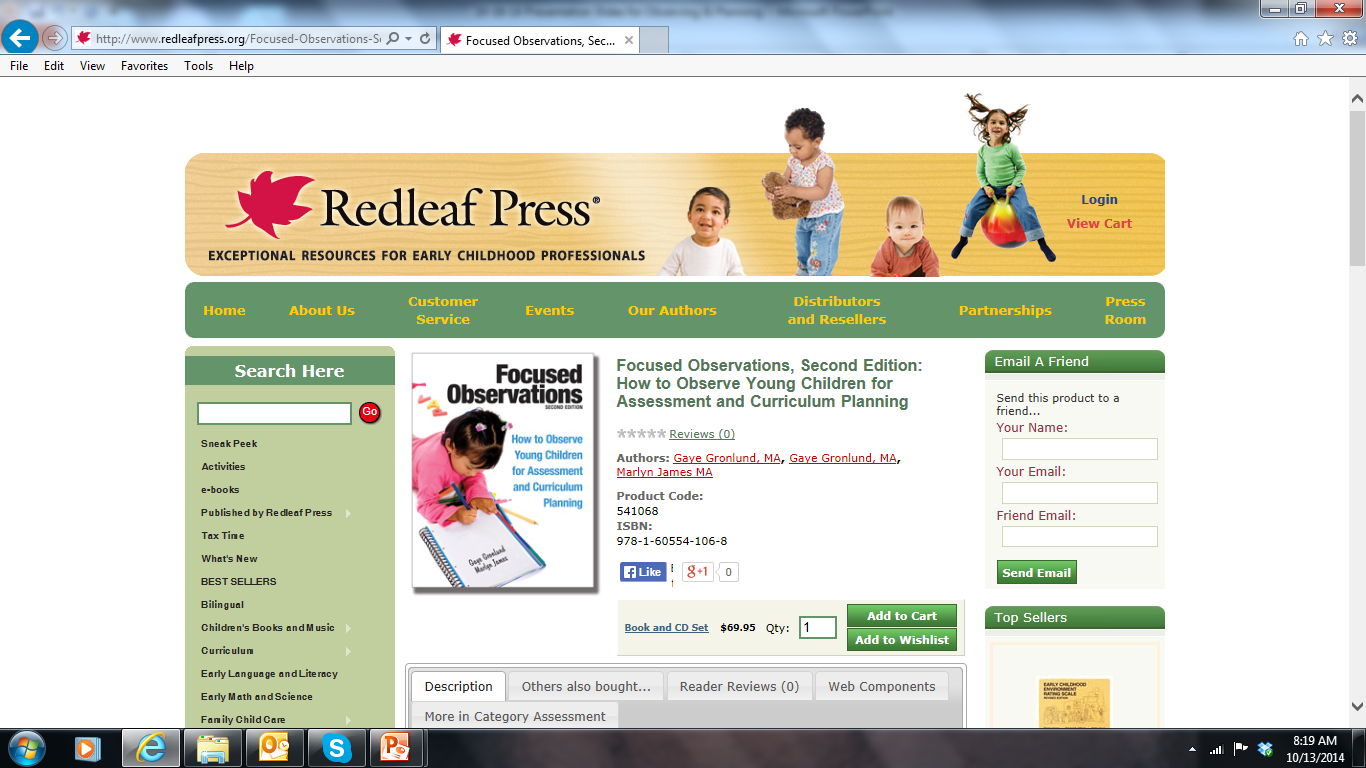 Each book comeswith a CD-ROM with 19 video clips for practicing observationswww.redleafpress.org
©Gaye Gronlund 2014
The Illinois State Board of Education Recommends the Following Regarding Curriculum
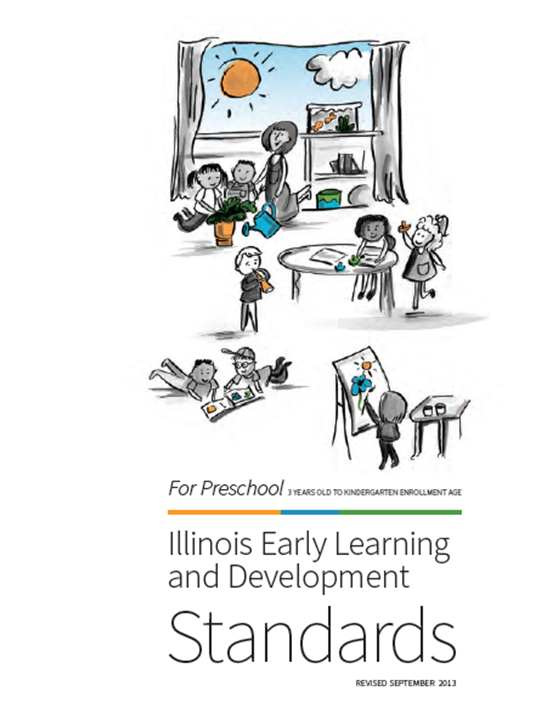 The IELDS can be embedded into 
every aspect of the preschool day:
	-in daily routines
	-in engaging & purposeful
  	play
	-in teacher-led large and small 
  	group experiences
©Gaye Gronlund 2015
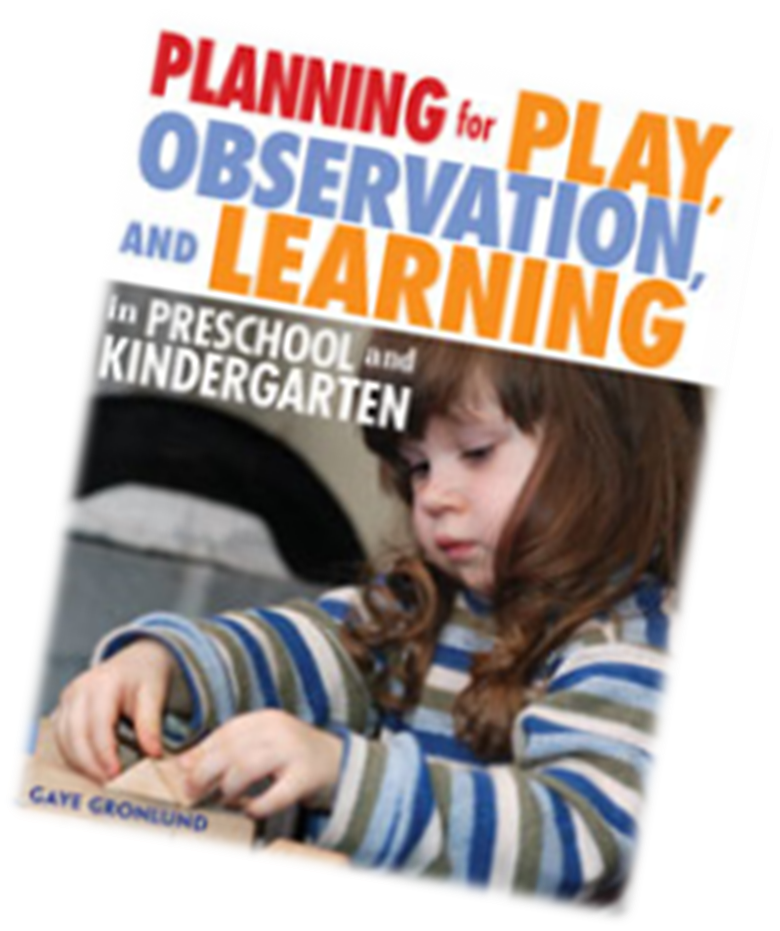 What is curriculum in a preschool or kindergarten classroom?
©Gaye Gronlund 2015
“Curriculum cannot be limited to a box, a book, or a set of materials. It’s a dynamic process of
implementing plans and observing what happens.” 
(page 14)

“Curriculum is everything that goes on in a program from the moment a child arrives until she leaves. Teachers plan, implement, observe, reflect, and make adjustments based on individual children’s needs and the needs of the group.” (page 31)
Planning for Play, Observation, and Learning in Preschool and Kindergarten
Gaye Gronlund 2013
www.redleafpress.org
©Gaye Gronlund 2015
Teachers integrate the standards 
throughout 
the day:
in daily routines,
in play and exploration,
and in large and small 
group times.
©Gaye Gronlund 2015
©Gaye Gronlund 2014
NPR Report about Play8-6-14
Through play, children develop brain capacity for problem-solving.

In play, social skills are honed and refined.

3rd graders with more successful social skills had higher academic achievement in 8th grade
©Gaye Gronlund 2015
Additional Resources about the Importance of Play
Play: How It Shapes the Brain, Opens the Imagination, and Invigorates the Soul by Stuart Brown, M.D. 

Play = Learning: How Play Motivates and Enhances Children’s Cognitive and Social-Emotional Growth by Dorothy G. Singer, Roberta Michnick Golinkoff, and Kathy Hirsh-Pasek. 

The Power of Play: How Spontaneous, Imaginative Activities Lead to Happier, Healthier Children by David Elkind, Ph.D. 

Developmentally Appropriate Play: Guiding Young Children to a Higher Level by Gaye Gronlund.
© Gaye Gronlund 2015
Lesson Planning with the IELDS
Teachers can identify benchmarks as goals for each of their play and learning areas

They may choose three to five benchmarks a week that they are focusing on in all areas
Or, they may identify specific ones for each play and learning area

Teachers can incorporate benchmarks into daily routines and transitions

Teachers can plan for benchmarks as goals in teacher-led small and large group experiences
29
[Speaker Notes: LESSON PLANNING
Share: 

The IELDS Preschool Benchmarks should be written on your lesson plans for play and learning areas, for daily routines and transitions, and for teacher-led small and large group experiences.

If you are using an observational assessment tool that has been aligned with the IELDS, you can use the indicators or benchmarks from the observational tool instead.]
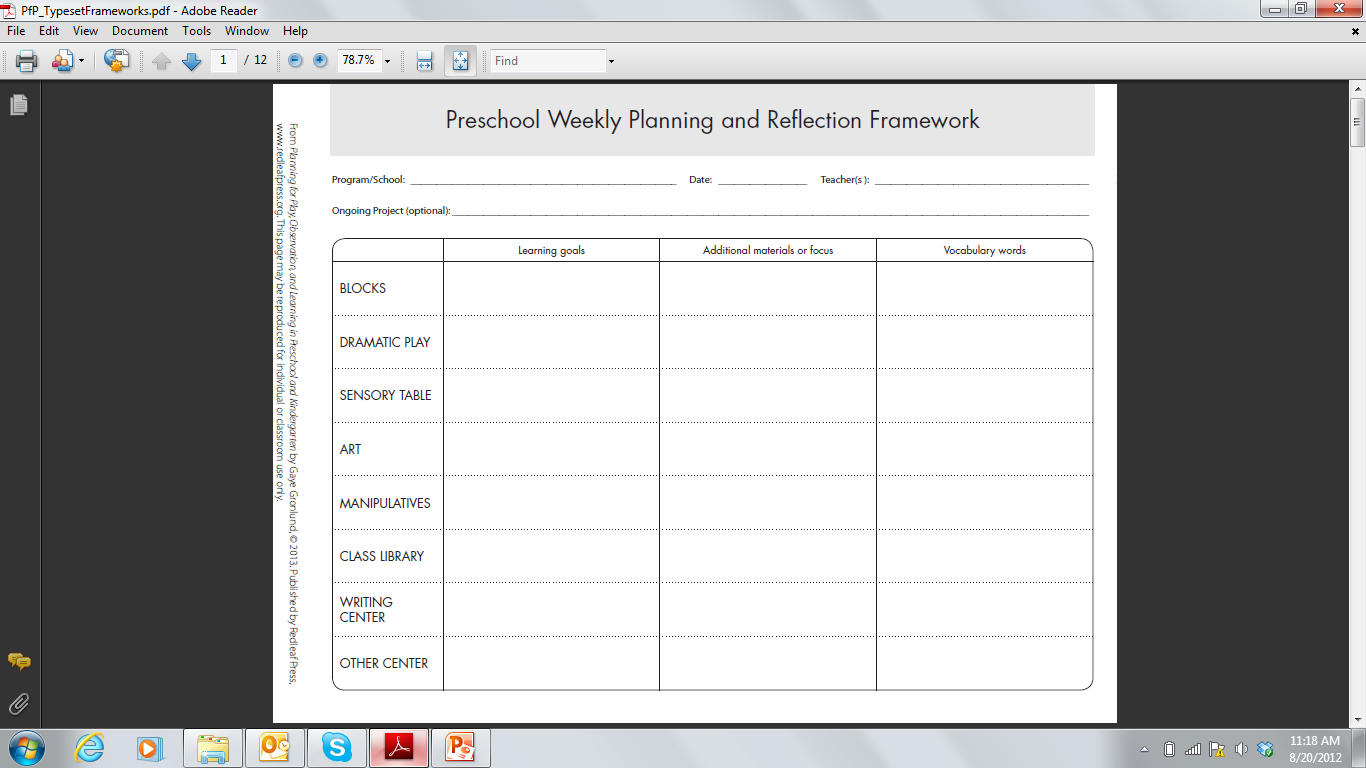 ©Gaye Gronlund 2014
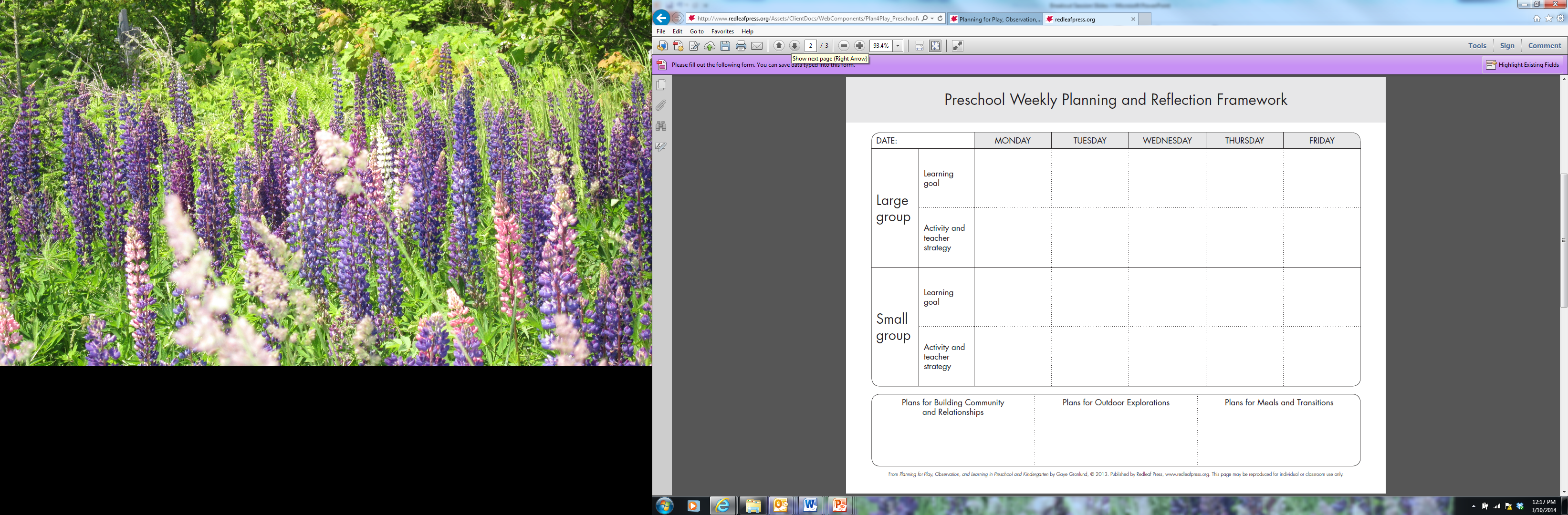 ©Gaye Gronlund 2014
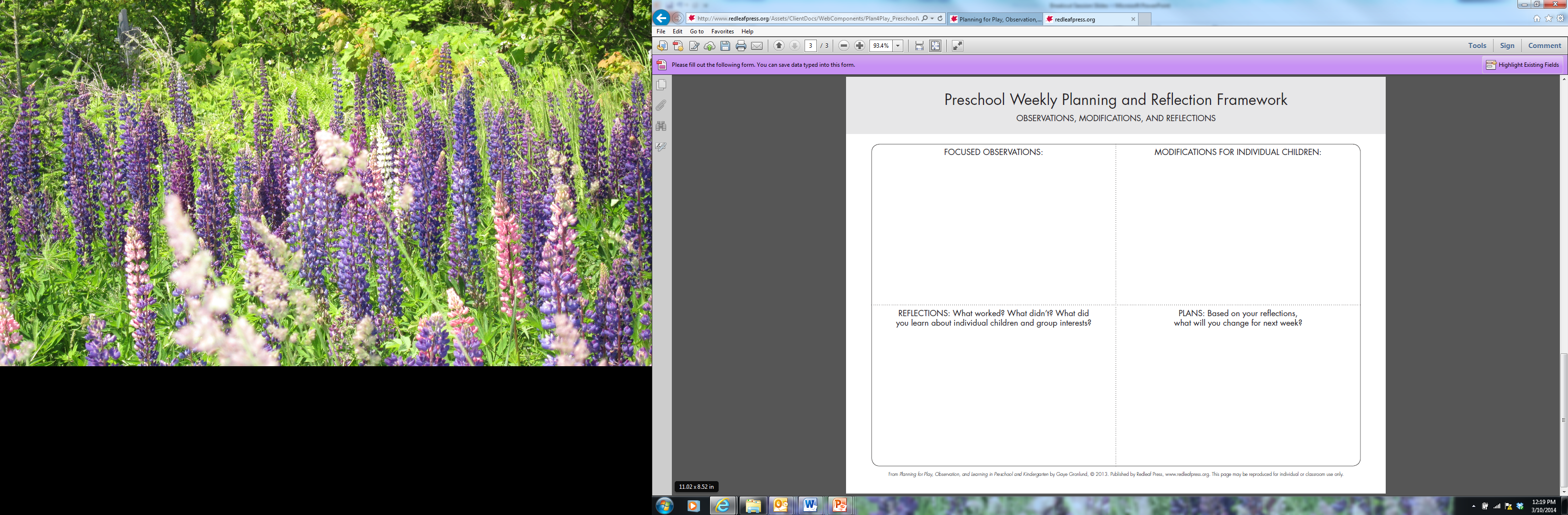 ©Gaye Gronlund 2014
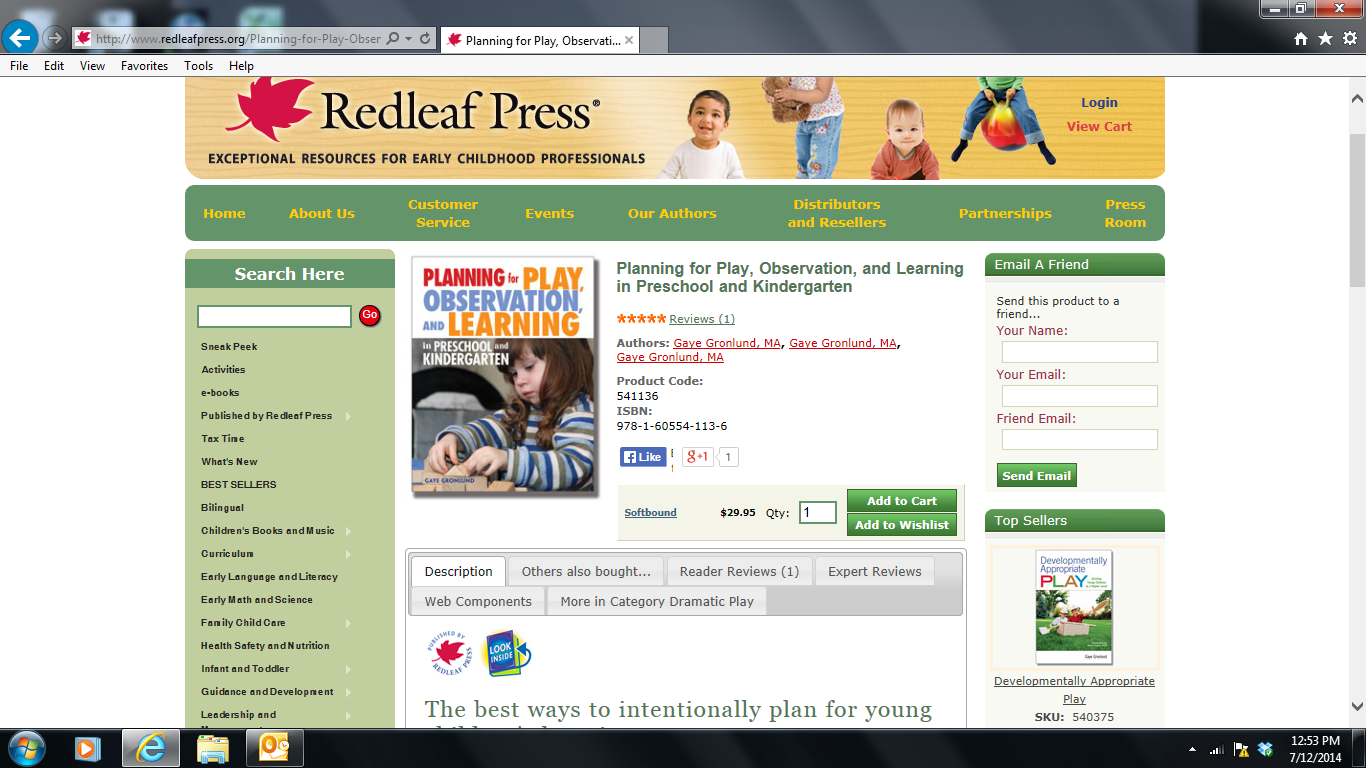 http://www.redleafpress.org/Planning-for-Play-Observation-and-Learning-in-Preschool-and-Kindergarten-P794.aspx
©Gaye Gronlund 2014
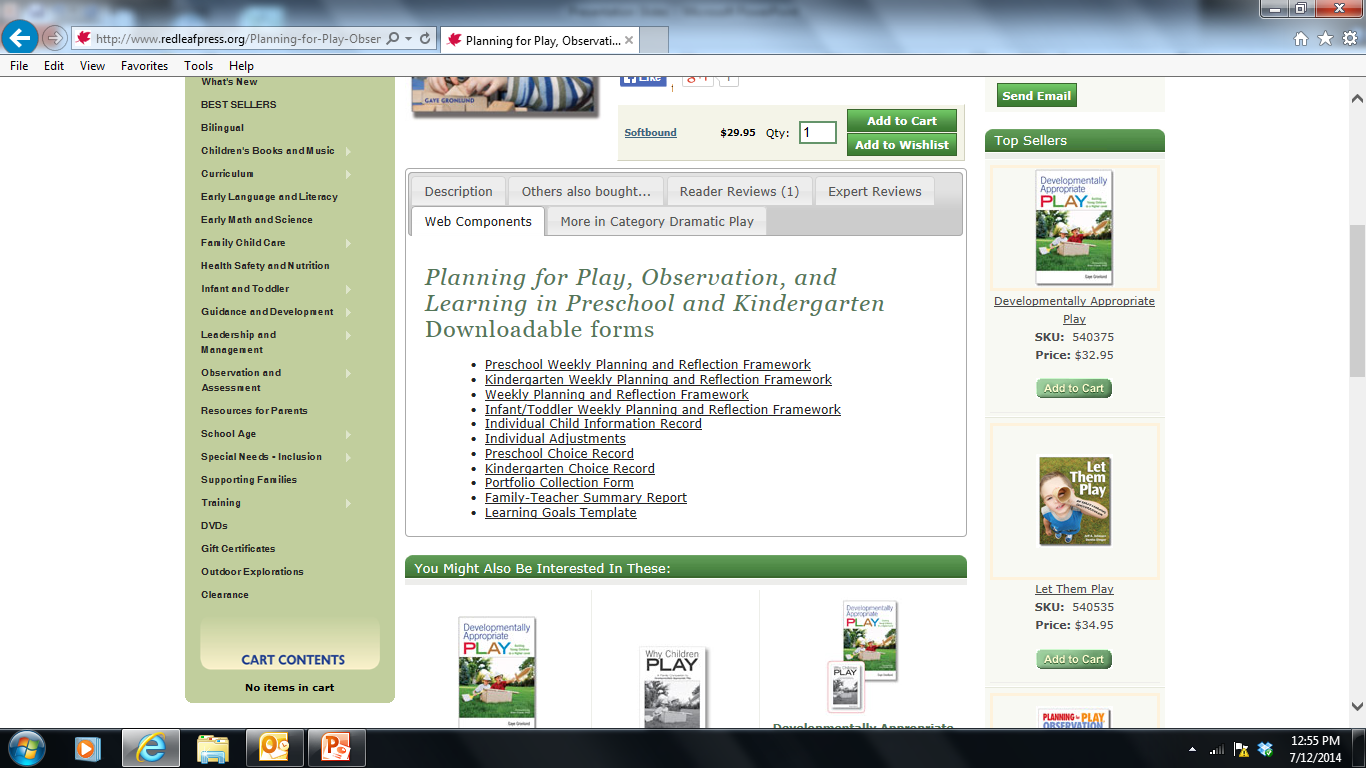 ©Gaye Gronlund 2014
You may want to consider…
Having them identify benchmarks in multiple domains for play areas
Assign a play area (i.e., blocks, dramatic play, etc.) to a small group 
Ask them to choose at least 4 domains and identify benchmarks in the IELDS that could be addressed in that play area
They can write their benchmarks on chart paper and post around the room
©Gaye Gronlund 2015
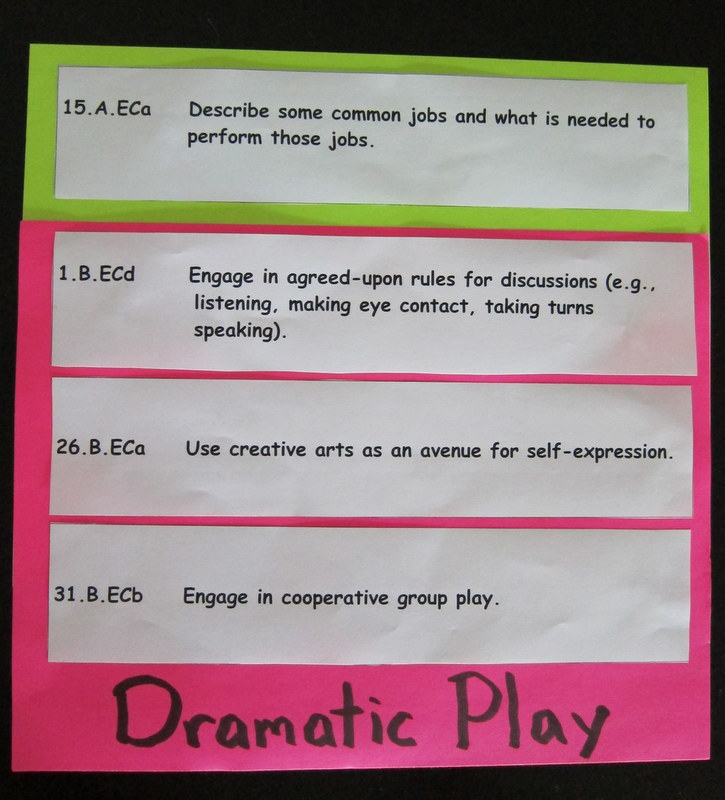 Teachers can make signs for
play areas with the benchmarks affixed  with
Velcro so that they can change them as they address different ones in their lesson plans.
36
36
[Speaker Notes: SIGNS DISPLAYING BENCHMARKS 

Handout #11
Share: 

Here’s an idea for embedding the IELDS Preschool Benchmarks into your play areas. Consider making signs for your play areas with the benchmarks affixed  with Velcro. Why Velcro? So that you can change them as you address different ones in your lesson plans. 

In this design the benchmark that is in the lime green portion at the top is the primary focus for that week (or for a few weeks) and is written on the lesson plan. The others are additional benchmarks that can be addressed in that play area as well. 

You change out the benchmarks when you see that the children have met them, or you think they are too challenging, or you determine it’s time for a change.

In Handout #11, you have been provided with a full set of the IELDS Preschool Benchmarks in suitable size for printing on cardstock or paper, laminating, cutting apart and affixing to signs in your play areas with Velcro.]
What standards or goals could be embedded into these daily routines?
Arrival/Departure




Snacks/Meals
Outdoor Time?




Transitions
©Gaye Gronlund 2015
When Planning for Small Group Times, Child Engagement is the Overarching Goal
Standards can be embedded in small and large group experiences.
Small Group Work May Include:
Play with teacher support and guidance
(a board game, puzzles or manipulatives, sensory exploration or dramatic play)
Science experiments, cooking activities, or art activities that require adult supervision
Project work related to an interest of the children or an upcoming field trip
©Gaye Gronlund 2015
or Skill Work
The activities planned are broad enough so that each child can 
participate and be successful at his or her own level.
The activities are deep enough to engage children 
for ten to fifteen minutes.
You may want to consider…
Having your students plan for hands-on, engaging small group activities that address standards.
i.e., the pompom activities on the next slide
©Gaye Gronlund 2015
Pompom Activities
#1: Organize the pompoms from smallest to largest

#2: Do the Pompom Grab – try to grab seven without looking. Then, count to see how you did!

#3: Measure a variety of different objects with pompoms.

#4: Sort the pompoms on a sorting graph.
The ideas above and on the following pages 
come from Math in Minutes: Easy Activities
For Children Ages 4-8 
by Sharon MacDonald
Gryphon House
www.ghbooks.com
© Gaye Gronlund 2015
When Planning for Large Group Times, Child Engagement is the Overarching Goal
Standards can be embedded in small and large group experiences.
Planning Effective Large Group Times
Call children together through ritual and routine.

	Move from more active to more passive activities.
		Start with dancing, movement, standing songs 
		or chants
		Move to sitting down and fingerplays, fine motor activities, 
		and quiet
		If children settle down, choose from the following:
			Take attendance
			Read or act out a story
			Demonstrate something 
			Introduce plans for the day and dismiss children as 
			as they make choices

		Keep the group time going as long as children
			are interested and engaged.

			Have a routine for dismissing to
				the next activity.
©Gaye Gronlund 2015
The Illinois State Board of Education Recommends the Following Regarding Assessment
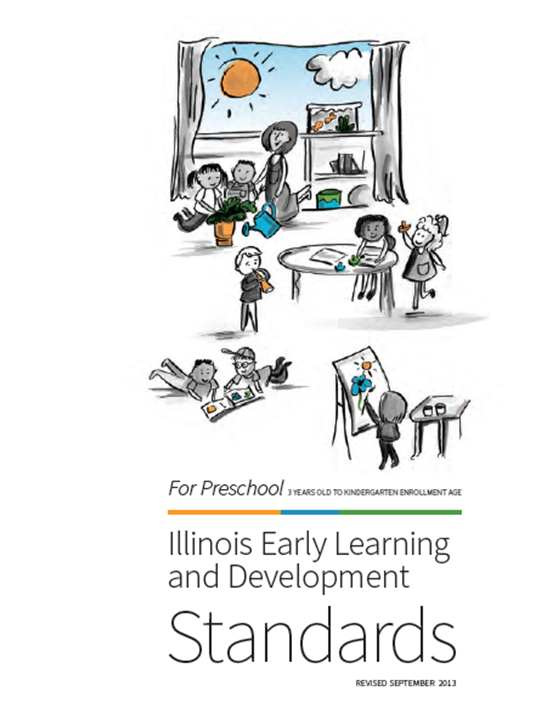 The Illinois Early Learning & Development Standards (IELDS) Preschool Benchmarks  are the criteria  that can be used for authentic, observational assessment of preschool children’s learning, growth, and development.
©Gaye Gronlund 2015
In addition, the Illinois State Board of Education Recommends…
As long as a research based,  authentic, observational assessment tool is aligned with the IELDS, it may be used in conjunction with them.
The standards themselves are NOT an assessment.
©Gaye Gronlund 2015
Assessing Children’s Progress Towards Developmental Expectations
Authentically, authentically, authentically!

By gathering information through observation and work sampling

By evaluating that information using the Early Learning and Development Standards or the Common Core State Standards as the reference by which the child’s accomplishments are measured
©Gaye Gronlund 2015
Standards provide a target, a reasonable expectation 
for performance for typically developing children
Teachers, then, observe and assess where each child is 
in relation to that target, that reasonable expectation
Every child has strengths 
and weaknesses In various domains, 
skills, and competencies.
©Gaye Gronlund 2015
Therefore, assessment procedures include…
Teachers observing children and documenting what they do through:
Checklists
Portfolios
Work samples
Photographs
Child-interviews and self-assessments
Summaries of children’s accomplishments, progress, and plans for next steps
©Gaye Gronlund 2015
You may want to consider…
Having students check out the alignments the publishers of the assessment tools have done in relation to the IELDS.

Having students observe children in action and relate the child’s performance to items on an authentic assessment tool that has been aligned to the IELDS.

Use video clips for observations as above.
©Gaye Gronlund 2015
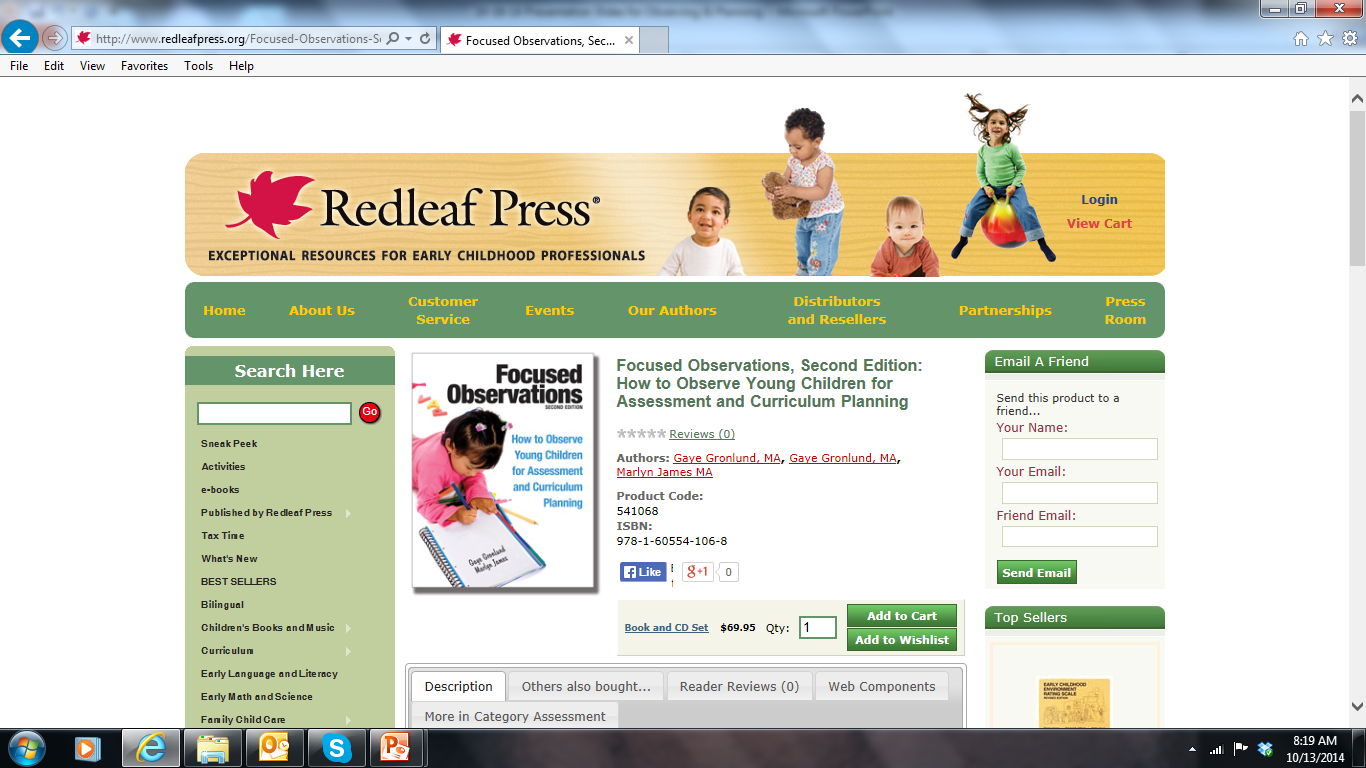 You can also find video clips on You Tube that may be helpful.
©Gaye Gronlund 2014
Common Core Misconceptions
Entering kindergartners should be meeting the kindergarten expectations. (Truth: they are end of kindergarten expectations.)

Every child will be expected to achieve every standard. (Truth: the standards set reasonable targets for children’s performance in kindergarten.)

The standards are forcing teaching practices to be changed so that play, exploration, and hands-on learning are replaced with teacher-led lessons focusing on isolated and discreet skills in the standards. (Truth: the CSS do not advocate any kind of teaching practices or curricular approaches.)
©Gaye Gronlund 2015
[Speaker Notes: IELDS Misconceptions

Share: (Four bullets will appear as you click enter)
It is important to recognize and affirm what the IELDS are and are not.

IELDS are not a curriculum. The IELDS are to be integrated of a research based curriculum. 

IELDS are not an assessment tool or developmental screening. There are other screening tools such as ASQ-3 or assessment systems such as GOLD available and serve this purpose. 

IELDS are not an exhaustive resource of child development.

IELDS are not a developmental checklist.]
Common Core Facts
Provide students, parents, and teachers with a clear understanding of what students are expected to learn by the end of every grade level
Stress not only procedural skills, but also conceptual understanding and higher order thinking – children are expected to ask questions and pose problems
There are multiple ways that students can represent what they know and understand
The Illinois Early Learning and Development Standards (IELDS) are aligned with the Common Core State Standards for Kindergarten in Language Arts and Mathematics
©Gaye Gronlund 2015
[Speaker Notes: PURPOSES OF COMMON CORE STANDARDS
Share:  (Three bullets will fly in as you press enter)

The Common Core standards provide students, parents, and teachers with a clear understanding of what students are expected to learn at every grade level, and as such, serve as a roadmap to quality education.

The standards provide consistent learning goals for all students – regardless of where they live – so that when children move from one state to another, they will stay on track in school.

The standards stress not only procedural skills, but also conceptual understanding to make sure students are learning and absorbing the critical information they need to succeed at higher levels.


Refer participants interested in learning more about the CCSS to the following website: http://www.isbe.net/common_core/]
The Illinois Early Learning and Development Standards (IELDS) are aligned with the Common Core State Standards for Kindergarten in Language Arts and Mathematics
©Gaye Gronlund 2015
Therefore…
Teachers in preschool classrooms in Illinois will focus on the Illinois Early Learning & Development Standards.
Teachers in kindergarten classrooms will focus on the Common Core State Standards for the end of kindergarten.
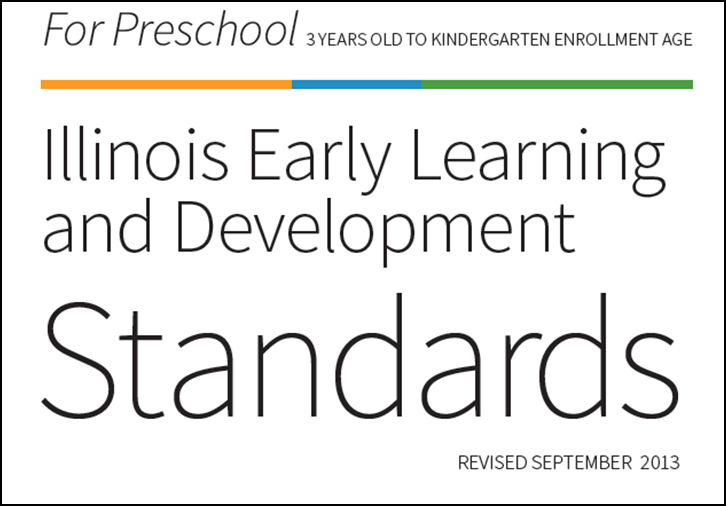 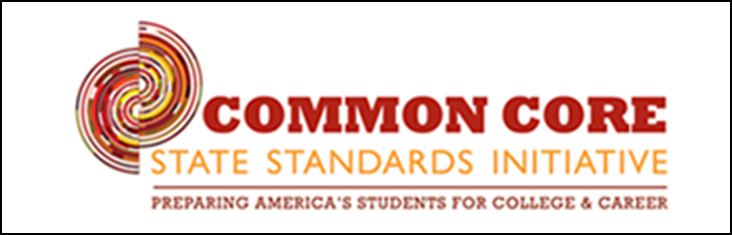 ©Gaye Gronlund 2015
To review…
The Illinois Early Learning and Development Standards can be integrated into many courses for preservice teachers.
Students can explore ways to incorporate standards in play, daily routines, and group times
© Gaye Gronlund 2015
Early childhood faculty can use the IELDS to better explain play-based curriculum and authentic assessment practices.
And, can clarify the appropriate use of the IELDS and the Common Core State Standards for Kindergarten.
© Gaye Gronlund 2015